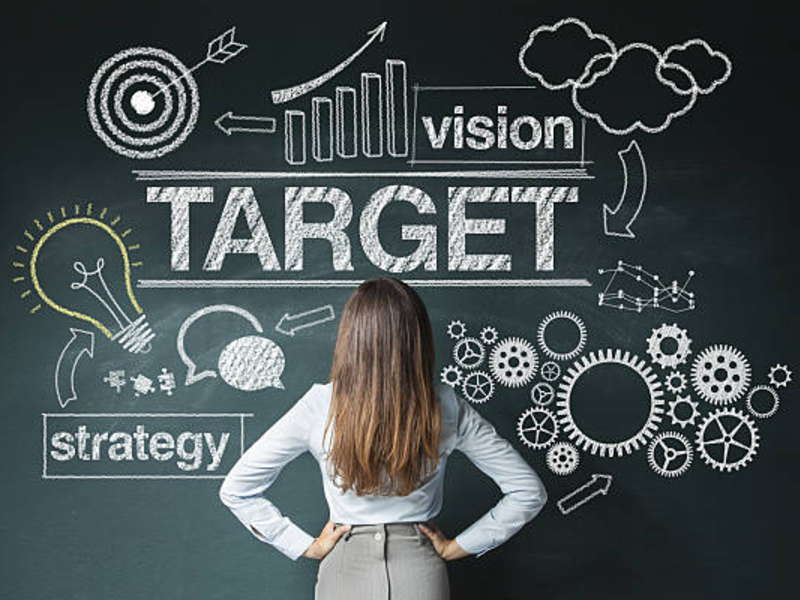 Matematika Ekonomi
Pertemuan 12
Penerapan Kalkulus Differensial dan Integral di Bidang Ekonomi dan Bisnis
Rudi Kurniawan
Dalam ilmu ekonomi dikenal adanya suatu keseimbangan atas suatu kondisi ekonomi, baik itu keseimbangan pasar tertutup (price equilibrium dan quantity equilibrium), keseimbangan pendapatan nasional, atau kasus-kasus keseimbangan lainnya. 
Keseimbangan suatu kondisi ekonomi tentunya senantiasa tidak akan berada pada satu titik. Ia akan berubah seiring dengan adanya perubahan atas variabel-variabel yang mempengaruhinya, baik itu variabel dalam model (endogen) atau variabel luar model (eksogen).
Penerapan Kalkulus Diferrensial
Dalam sebuah model (persamaan), adanya perubahan nilai atas suatu variabel tentunya akan mempengaruhi nilai dari variabel lainnya. 
Seberapa besar tingkat perubahan (rate of change) suatu variabel akan mempengaruhi tingkat perubahan variabel lainnya sering diselesaikan dengan pendekatan diferensial. Secara umum diferensial membahas tentang pengaruh perubahan suatu variabel terhadap variabel lainnya dalam suatu persamaan matematika.
Pengertian :

Diferensial dapat diartikan sebagai tingkat perubahan suatu fungsi atas adanya perubahan variabel bebas dari fungsi tersebut.
Misalkan fungsi :
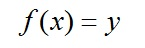 (dengan y sebagai variabel terikat dan x sebagai variabel bebasnya, artinya nilai y dipengaruhi oleh nilai x)
Maka diferensial dapat diartikan sebagai tingkat perubahan dari setiap variabel y sebagai tanggapan terhadap suatu perubahan dalam variabel x.
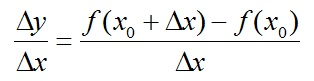 Dalam kasus ekonomi dapat dicontohkan sebagai berikut:
Misalkan pada fungsi permintaan, hubungan antara jumlah barang yang diminta dengan tingkat harga. Adanya perubahan tingkat harga pada suatu titik tertentu akan mempengaruhi jumlah barang yang diminta. 
Pada setiap kasus dan setiap titik bisa sama ataupun berbeda, bergantung terhadap jenis fungsi permintaannya itu sendiri.
Elastisitas: Permintaan, Penawaran, Produksi
Elastisitas Permintaan
Elastisitas harga permintaan adalah derajat kepekaan atau respon jumlah permintaan akibat berubahan harga barang atau dengan kata lain merupakan perbandingan dari pada presentasi perubahan jumlah barang yang diminta dengan persentase perubahan dengan harga dipasar, sesuai dengan hukum permintaan, dimana jika harga naik, maka kuantitas barang turun dan sebaliknya.
Dalam analisis, elastisitas harga permintaan sering kali dinyatakan sebagai elastisitas permintaan. Nilai perbandingan antara persentase perubahan jumlah diminta dengan persentase perubahan harga disebut koefisien elastisitas permintaan.
Diferensial (turunan) fungsi dapat dinotasikan sebagai berikut:

 Y = f(X) Fungsi asal 




dy/dx, Yᶦ, fᶦ(X) Turunan I 





d 2y/dx2 ,Yᶦᶦ, fᶦᶦ(X) Tuturunan II
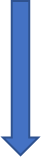 Secara matematis, elasitisitas permintaan dapat ditulis sebagai berikut:
Atau,
Dimana :		
∆Q	 = besarnya perubahan jumlah barang yang diminta	
∆ P	 = besarnya perubahan jumlah harga yang diminta	
          P	 = harga							                     
         Q	 = jumlah barang
Elastisitas permintaan, adalah suatu koefisien yang menunjukan besarnya perubahan jumlah barang yang diminta akibat adanya perubahan harga barang tersebut.
𝜂𝑑= 3 
Berarti bila dari kedudukan  awal P = 5, harga naik (turun) sebesar 1 persen maka jumlah barang yang diminta akan berkurang (bertambah) sebanyak 3 persen.
Contoh 2
Permintaan suatu barang dicerminkan oleh D = 4 –P, dimana D melambangkan jumlah barang yang diminta dan P adalah harga per unit. 
Hitunglah elastisitas permintaannya pada tingkat harga P = 3 dan pada tingkat permintaan D = 3. 
Penyelesaian : 
D = 4 – P 
Maka   D’ =  Dd/Dp = -1 
Pada     P = 3,   
D = 4 − 3 
Maka: 𝜂𝑑 = 𝑑𝐷/𝑑𝑃       = −1 . 3 1 = −3 ( 𝐸𝑙𝑎𝑠𝑡𝑖𝑘 ) 

Pada D = 3, P = 1 
Maka : 𝜂𝑑 = 𝑑𝐷 𝑑𝑃       = −1 . 1 3 = − 1 3 ( 𝐼𝑛𝑒𝑙𝑎𝑠𝑡𝑖𝑘 )
Catatan: Pada konsep elastisitas permintaan, yang dipentingkan adalahbesarnya angka hasil perhitungan; apakah angka tersebut lebih besar dari ataukah sama dengan atau lebih kecil dari satu; yakni untuk menentukan apakah sifat permintaannya elastik, elastik-uniter, atau inelastik. Sedangkan tanda di depan hasil perhitungan (seandainya negatif) dapat diabaikan, karena hal itu mencerminkan berlakunya hukum permintaan bahwa jumlah yang diminta bergerak berlawanan arah dengan harga.
B. Elastisitas Penawaran
Elastisitas penawaran (istilah yang lengkap: elastisitas harga penawaran / price elasticity of supply) ialah suatu koefisien yang menjelaskan besarnya perubahan jumlah barang yang ditawarkan berkenaan adanya perubahan harga. 
Jadi, merupakan rasio antara persentase perubahan jumlah barang yang ditawarkan terhadap persentase perubahan harga. 
Jika fungsi penawaran dinyatakan dengan = f(P), maka elastisitas penawarannya adalah :
Penawaran akan suatu barang dapat disimpulkan sbb ; 
𝜂𝑠 > 1  Elastik
𝜂𝑠 = 1  Elastik-uniter
𝜂𝑠 < 1  Inelastik. 

Barang yang penawarannya inelastis mengisyaratkan bahwa jika harga barang tersebut berubah sebesar persentase tertentu, maka penawarannya berubah (secara searah) dengan persentase yang lebih kecil daripada persentase perubahan harganya
C. Elastisitas Produksi
Elastisitas produksi ialah suatu koefisien yang menjelaskan besarnya perubahan jumlah keluaran (output) yang dihasilkan akibat adanya perubahan jumlah masukan (input) yang digunakan. Jadi, merupakan rasio antara persentase perubahan jumlah keluaran terhadap persentase perubahan jumlah masukan.
Jika P melambangkan jumlah produk yang dihasilkan, sedangkan X melambangkan jumlah faktor produksi yang digunakan, dan fungsi produksi dinyatakan dengan P = f(X), maka elastisitas produksinya :
Marjinal
A. Biaya Marjinal
Biaya marjinal (Marginal Cost / MC) ialah biaya tambahan yang dikeluarkan untuk menghasilkan satu unit tambahan produk. Secara matematik, fungsi biaya marjinal merupakan derivatif pertama dari fungsi biaya total.

Jika fungsi biaya total dinyatakan dengan C = f(Q) di mana C adalah biaya total dan Q melambangkan jumlah produk, maka biaya marjinalnya :
Contoh : 

Biaya total	:  C   =  f(Q) =  Q³– 3Q² + 4Q + 4 
Biaya marjinal :  MC =  C’  =  dC/dQ  
			    = 3Q²– 6Q + 4
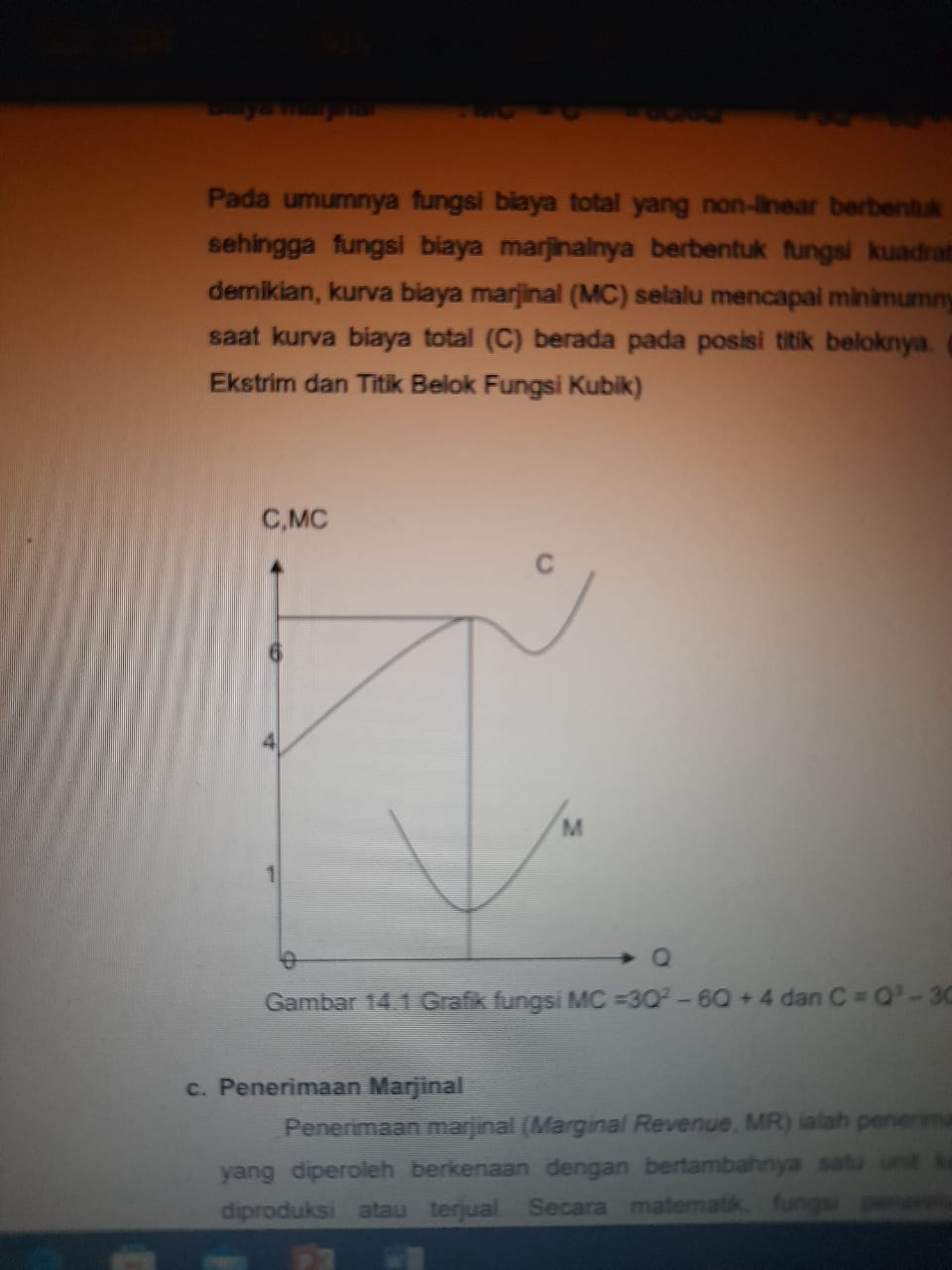 Pada umumnya fungsi biaya total yang non-linear berbentuk fungsi kubik, sehingga fungsi biaya marjinalnya berbentuk fungsi kuadrat. 
Dalam hal demikian, kurva biaya marjinal (MC) selalu mencapai minimumnya tepat pada saat kurva biaya total (C) berada pada posisi titik beloknya. (Pelajari Titik Ekstrim dan Titik Belok Fungsi Kubik)
Grafik. fungsi MC =3Q2 – 6Q + 4 dan 
C = Q3 – 3Q2 + 4Q + 4
B. Penerimaan Marjinal
Penerimaan marjinal (Marginal Revenue/MR) ialah penerimaan tambahan yang diperoleh berkenaan dengan bertambahnya satu unit keluaran yang diproduksi atau terjual. Secara matematik, fungsi penerimaan marjinal merupakan derivatif pertama dari fungsi penerimaan total.
Jika fungsi penerimaan total dinyatakan dengan R = f(Q) di mana R melambangkan penerimaan total dan Q adalah jumlah keluaran, maka penerimaan marjinalnya :
Karena fungsi penerimaan total yang non-linear pada umumnya berbentuk fungsi kuadrat (parabolik), fungsi penerimaan marjinalnya akan berbentuk fungsi linear
Kurva penerimaan marjinal (MR) selalu mencapai nol tepat pada saat kurva penerimaan total (R) berada pada posisi puncaknya. (Pelajari Titik Ekstrim Parabolik).
Contoh : 
Andaikan fungsi permintaan akan suatu barang ditunjukkan oleh P = 16 - 2Q. 
Tentukan besarnya penerimaan total maksimum! Penyelesaian :
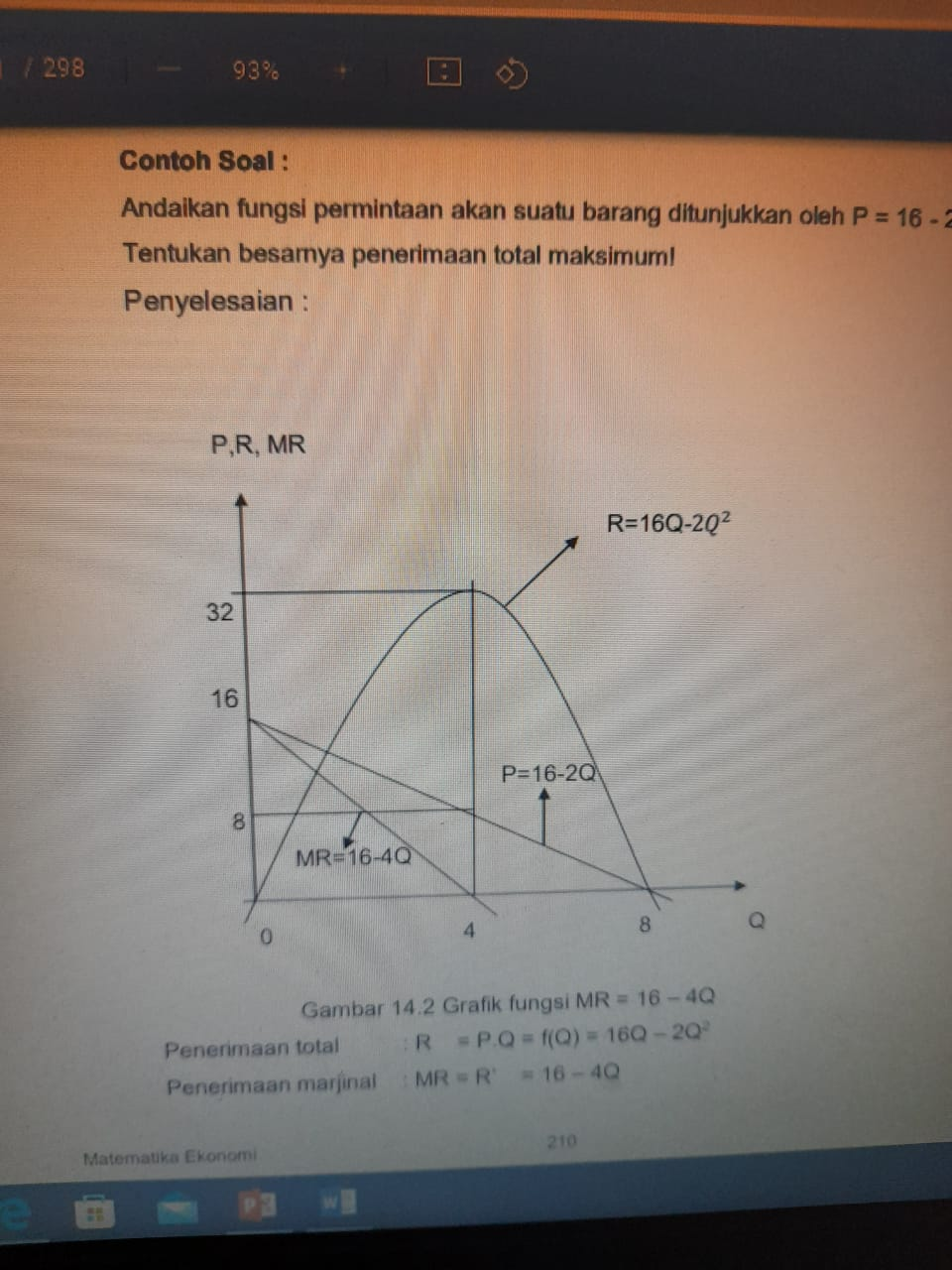 Grafik fungsi MR = 16 – 4Q 
Penerimaan total : R = P.Q = f(Q) = 16Q – 2Q2 Penerimaan marjinal : MR = R’ = 16 – 4Q
Pada MR = 0, 
16 – 4Q = 0 diperoleh Q = 4 
R = 16(4) – 2(4)2 
   = 32
C. Utilitas Marjinal
Utilitas marjinal (Marginal Utility, MU) ialah utilitas tambahan yang diperoleh konsumen berkenaan satu unit tambahan barang yang dikonsumsinya. Secara matematik, fungsi utilitas marjinal merupakan derivatif pertama dari fungsi utilitas total.
Jika fungsi utilitas total dinyatakan dengan U = f(Q) di mana U melambangkan utilitas total dan Q adalah jumlah barang yang dikonsumsi, maka utilitas marjinalnya :
Karena fungsi utilitas total yang non-linear pada umumnya berbentuk fungsi kuadrat, fungsi utilitas marjinalnya akan berbentuk fungsi linear.Kurva utilitas marjinalnya (MU) selalu mencapai nol tepat pada saat kurva utilitas total (U) berada pada posisi puncaknya.
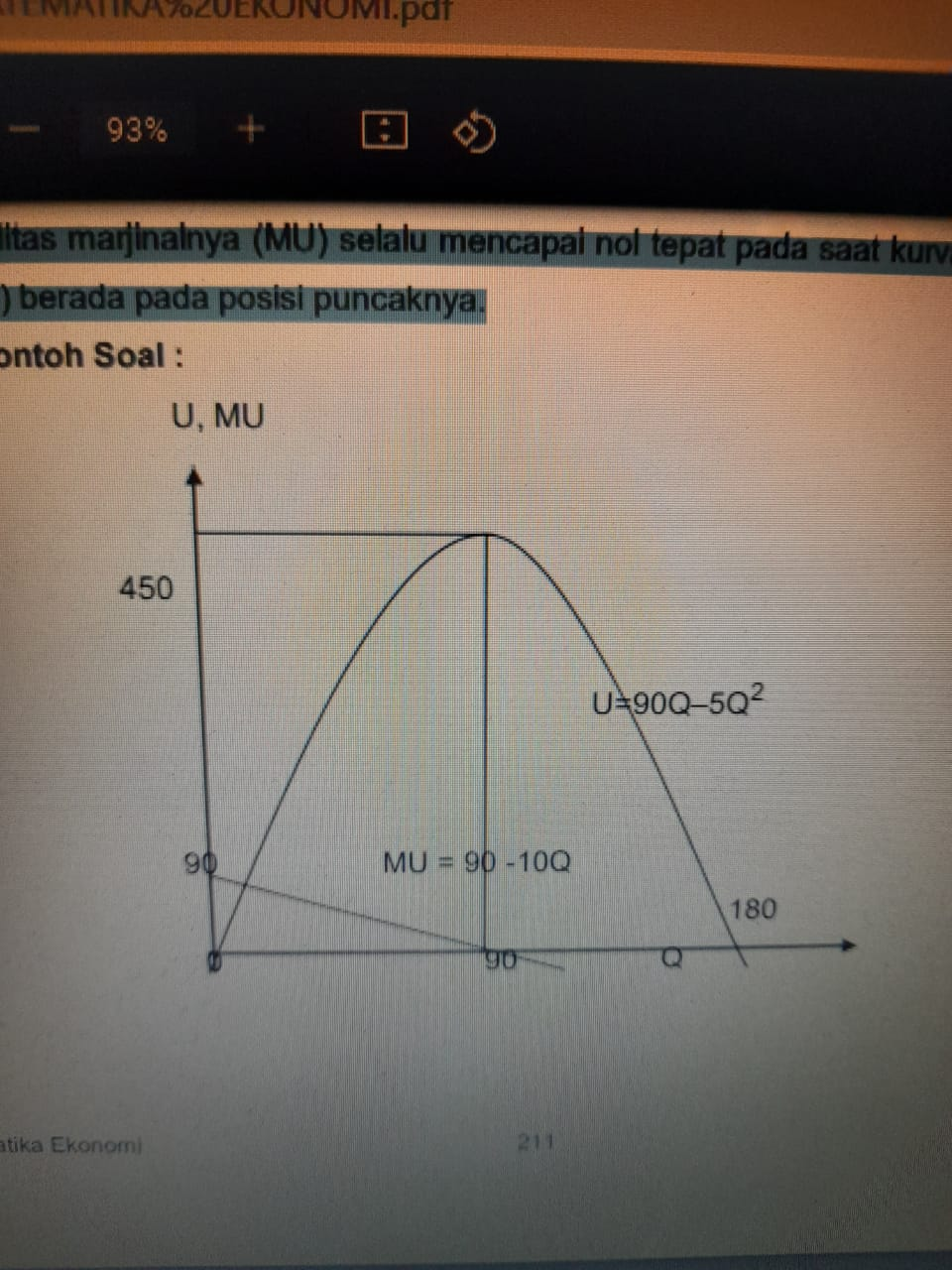 U = f(Q) = 90Q – 5Q²
MU = U’ = 90 – 10Q 
U maksimum pada titik : MU = 0, maka 
Q = 9 
    = 90(9) – 5(9)2 
    = 810 – 405 
    = 405
Grafik fungsi MU = 90 -10Q dan U = 90Q – 5Q²
D. Produk Marjinal
Produk marjinal (Marginal Product, MP) ialah produk tambahan yang dihasilkan dari satu unit tambahan faktor produksi yang digunakan. Secara matematik, fungsi produk marjinal merupakan derivatif pertama dari fungsi produk total. 
Jika fungsi produk total dinyatakan dengan P = f(X) di mana P melambangkan jumlah produk total dan X adalah jumlah masukan, maka produk marjinalnya :
Karena fungsi produk total yang non-linear pada umumnya berbentuk fungsi kubik, fungsi produk marjinalnya akan berbentuk fungsi kuadrat (parabolik). 
Kurva produk marjinal (MP) selalu mencapai nilai ekstrimnya, dalam hal ini nilai maksimum, tepat pada saat kurva produk total (P) berada pada posisi titik beloknya; kedudukan ini mencerminkan berlakunya hukum tambahan hasil yang semakin berkurang (the law of thediminishing return)
Produk total mencapai puncaknya ketika produk marjinalnya nol. 
Kemudian, produk total menurun bersamaan dengan produk marjinal menjadi negatif. 
Area di mana produk marjinal negatif menunjukkan bahwa penambahan /masukkan justru akan mengurangi jumlah produk total, mengisyaratkan terjadinya disefisiensi dalam kegiatan produksi. 
Pada area ini, jika produk total hendak ditingkatkan, jumlah masukkan yang digunakan harus dikurangi.
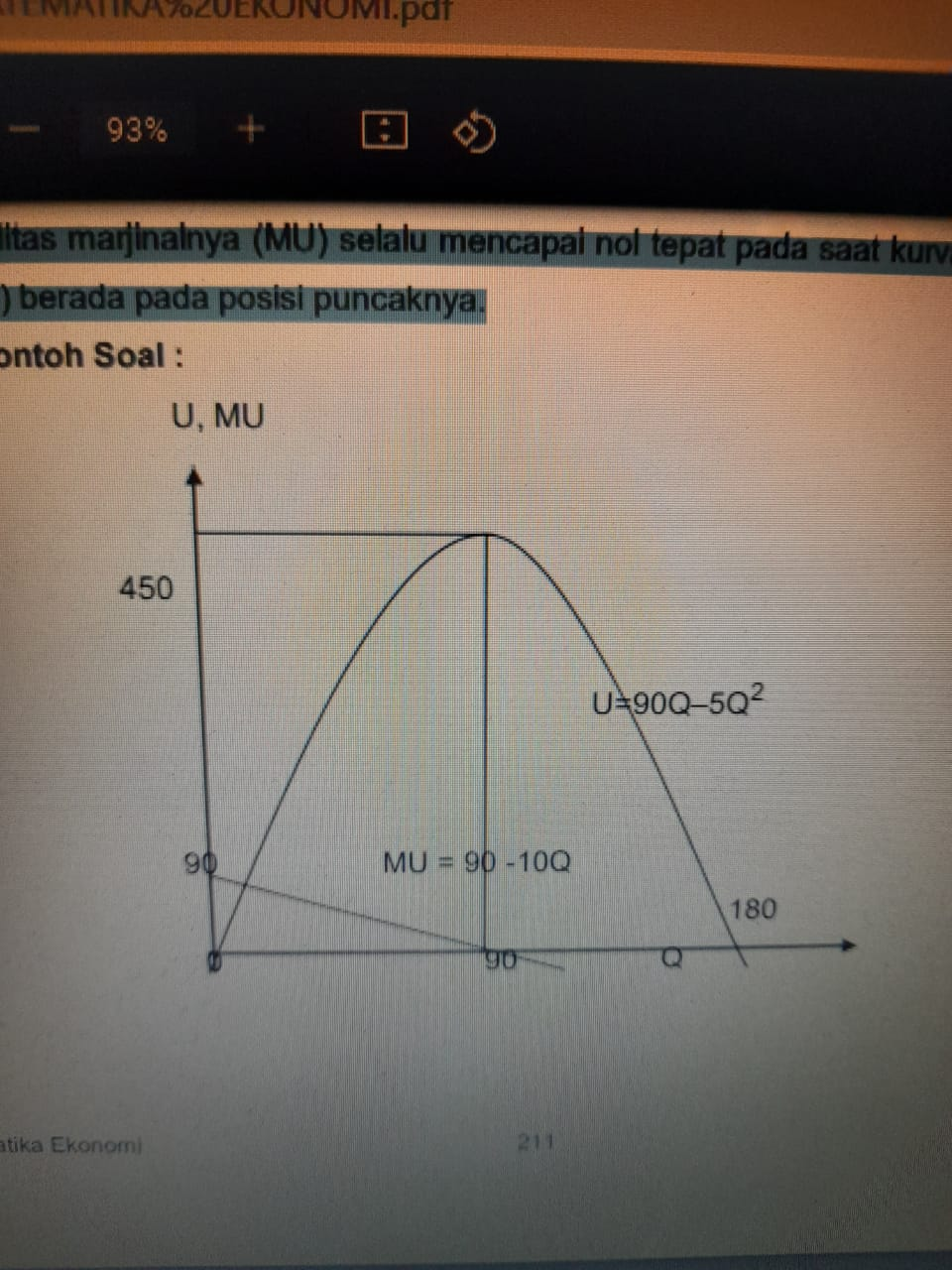 Grafik fungsi MP = 18X – 13X²
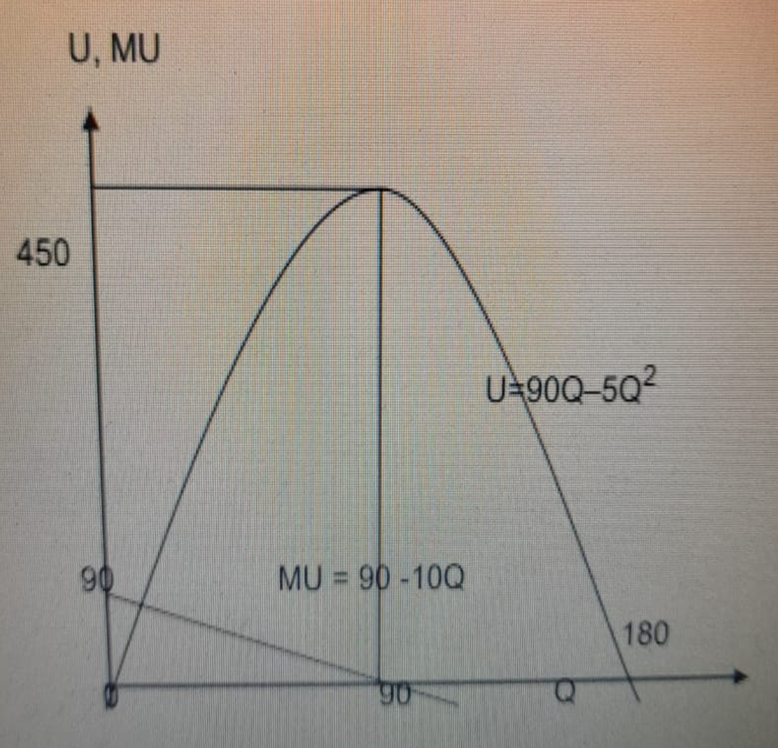 Sekian